あみ
なつかわ
夏川 愛実
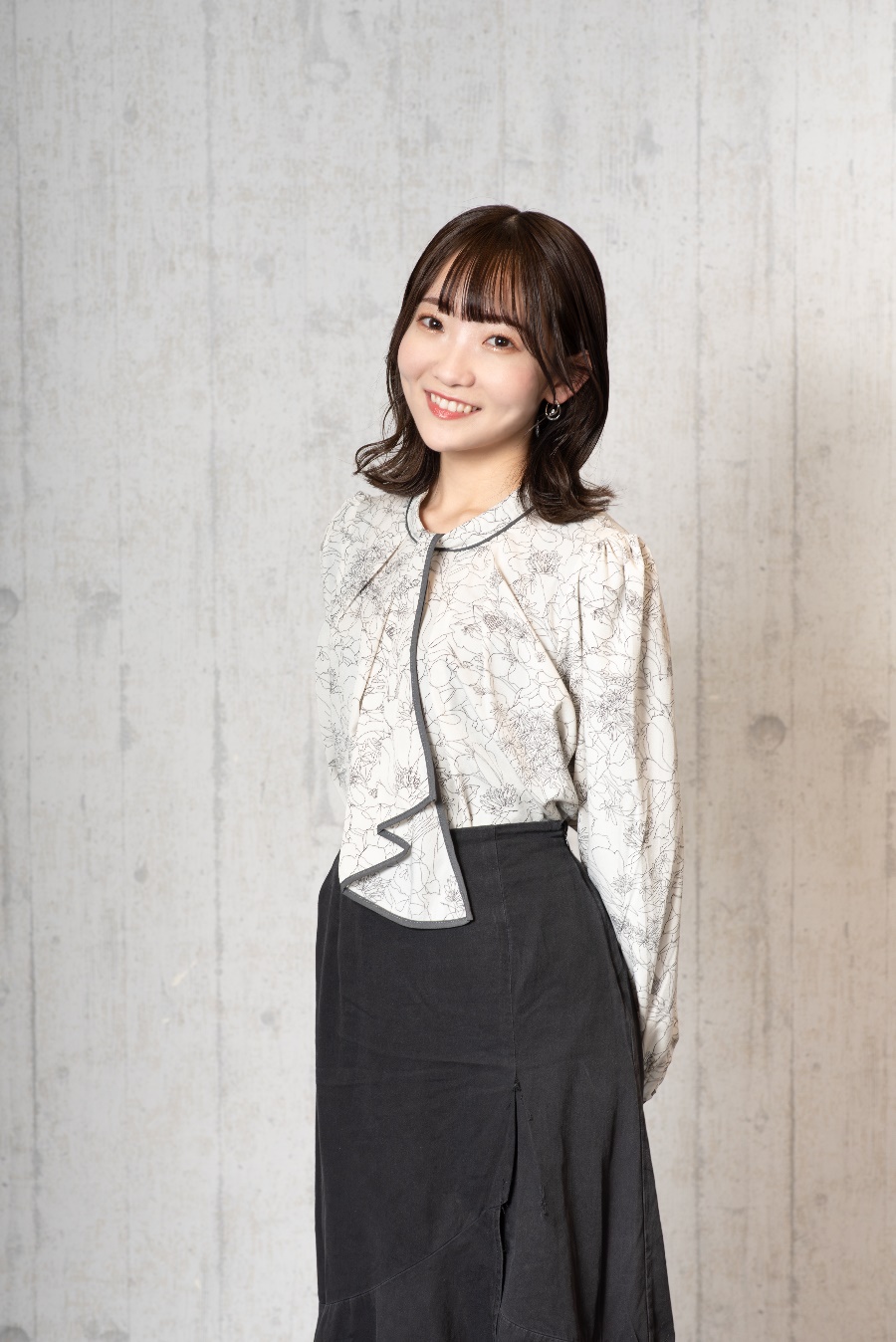 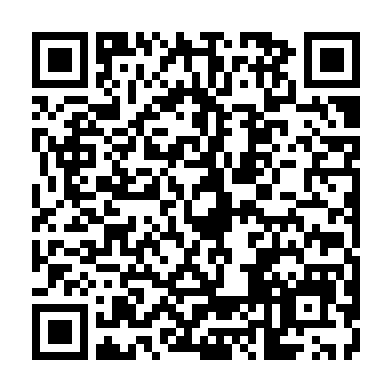